Key messages from the 2023 Winter Forecast
The EU economy began 2023 on a healthier footing and looks set to escape recession
The growth forecast for this year is revised slightly higher
Headline inflation has peaked and is set to decline further
Risks appear more balanced
The prospects for the EU economy have improved since Autumn
Real GDP growth path, EU
Rising confidence reflects better-than-expected start to 2023
EC Business and Consumer Survey, euro area
PMI indices, euro area
Energy prices have declined significantly since Autumn
Natural gas spot and future prices
The slowdown in the global economy is set to be short-lived
Global PMIs
The EU labour market continues to be strong
Employment growth and unemployment rate, EU
The effects of tighter monetary policy are becoming visible
Credit cost, composite indicator
Euro area credit, annual growth
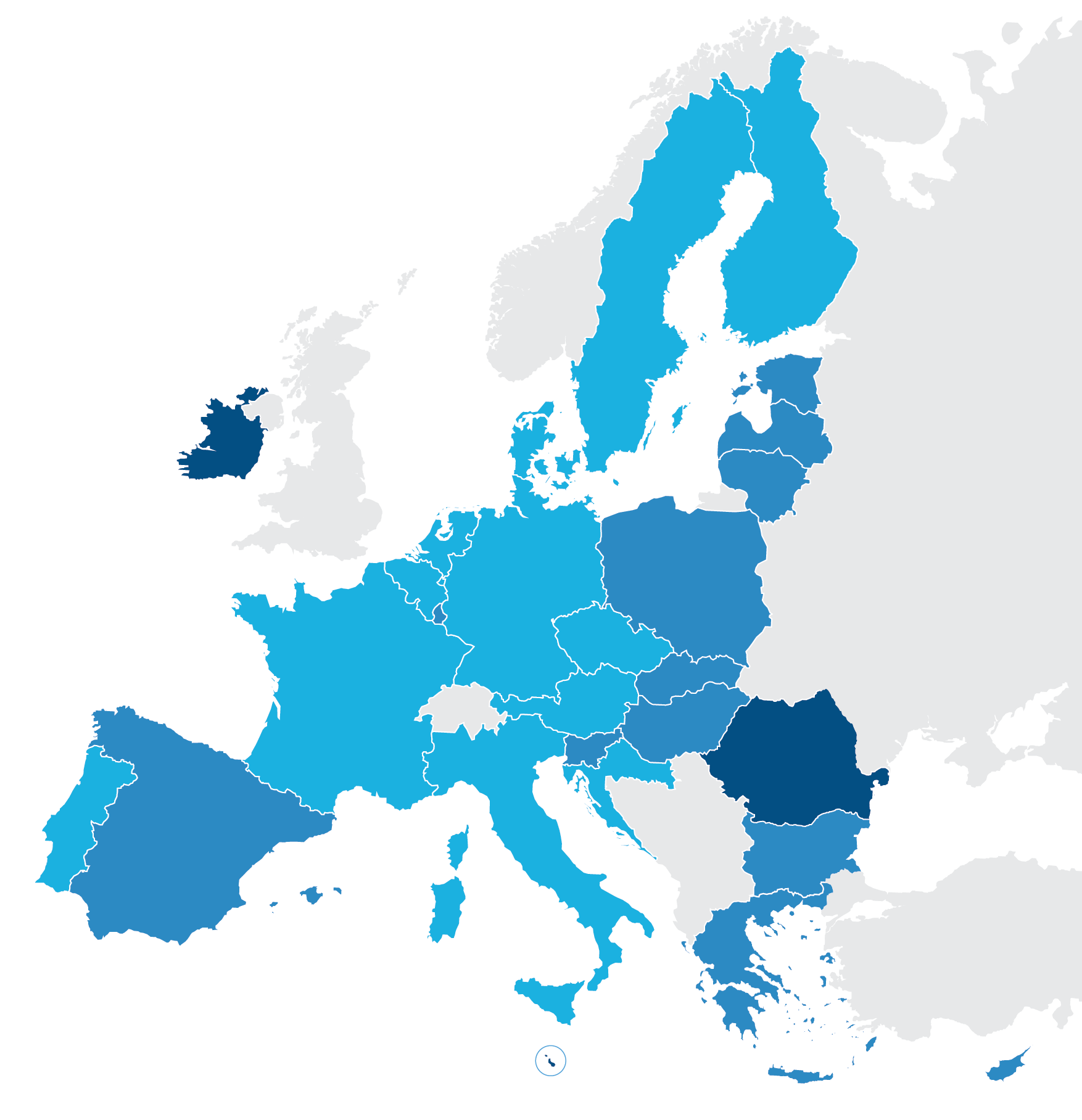 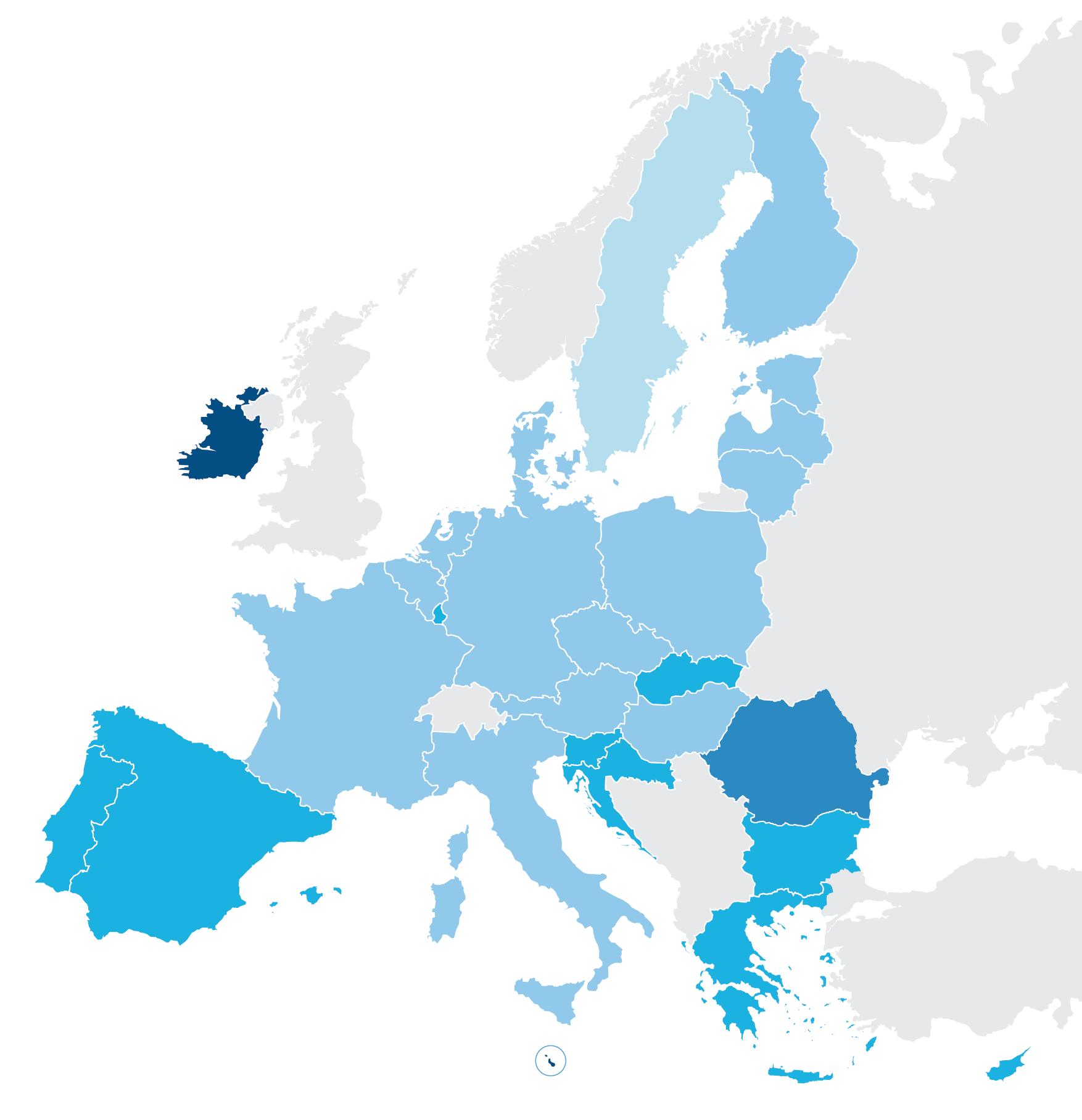 2024
EU growth map
2023
Annual real GDP growth in %
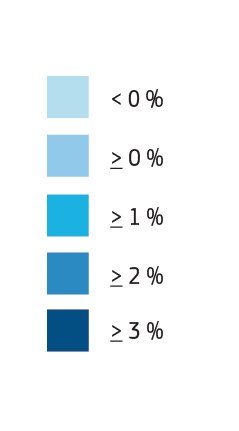 Inflation is set to ease over the forecast horizon
Inflation in the euro area
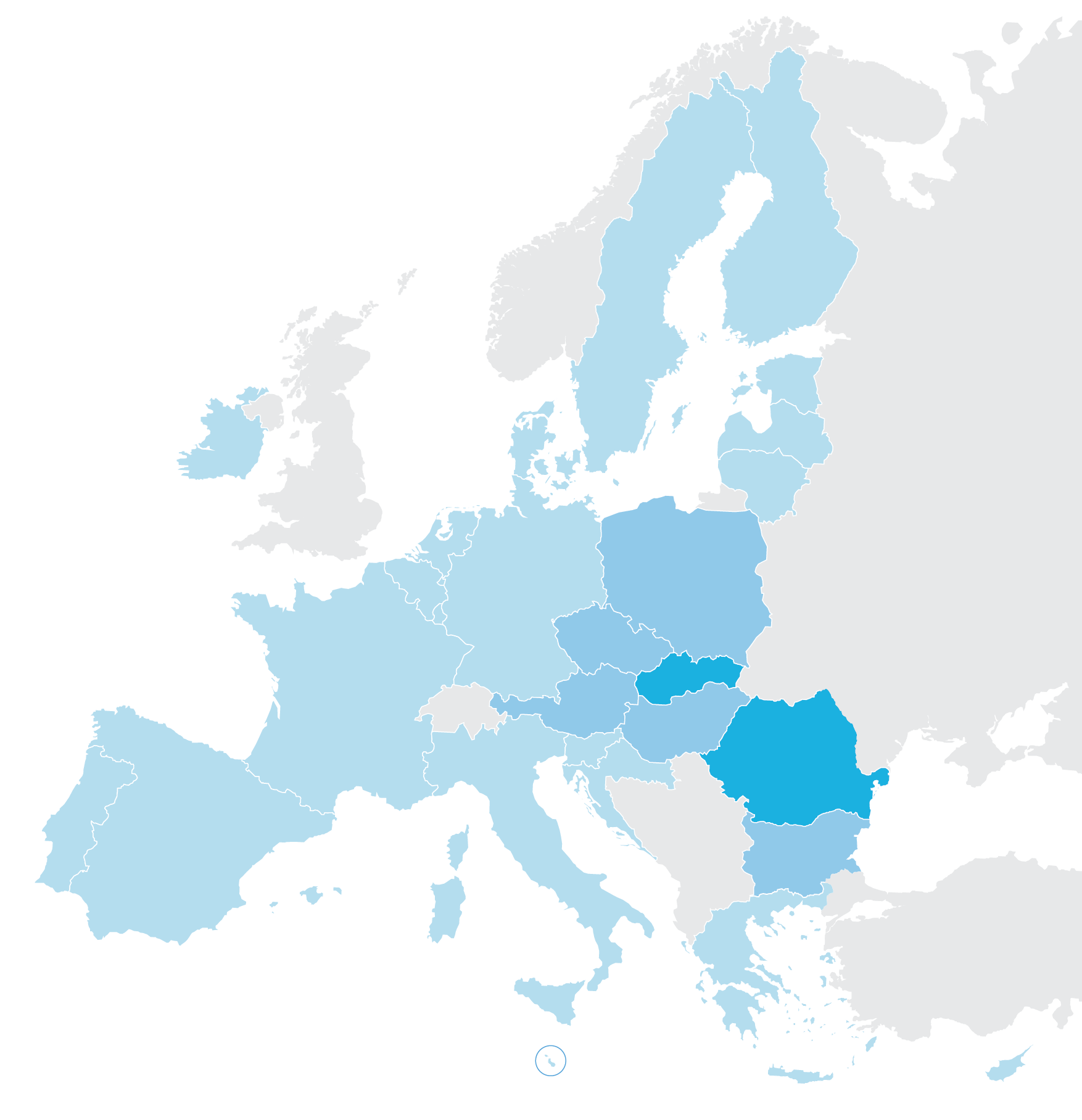 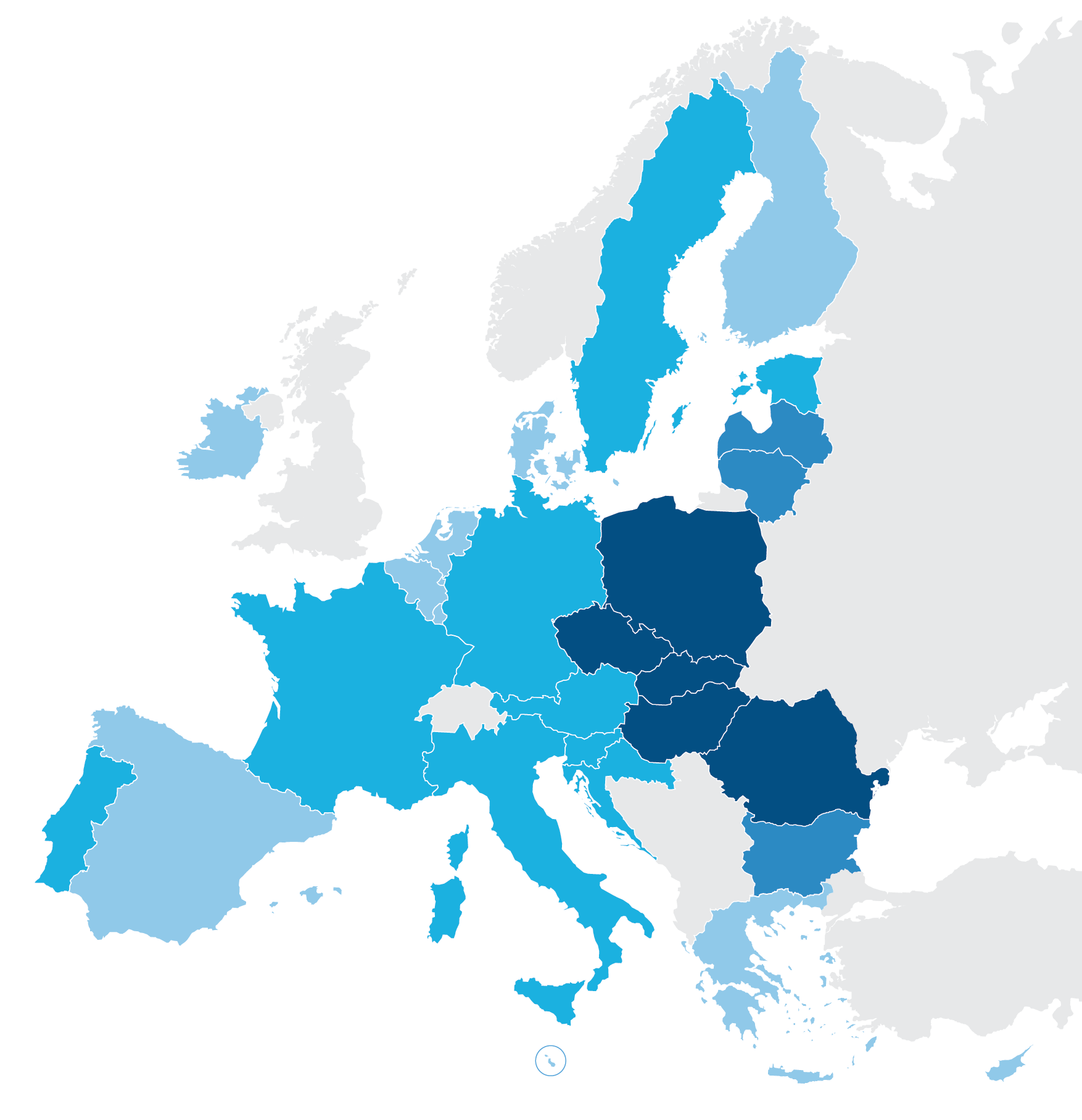 2024
EU inflation map
2023
Annual inflation in %
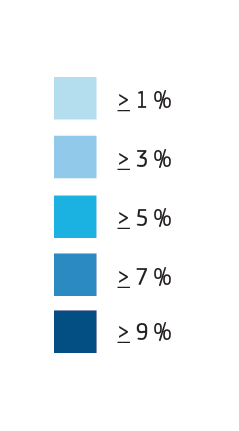 A more benign balance of risks to the forecast
+/-  Lower energy prices could pull down inflation more quickly and boost demand –  	but war and geopolitics could yet reverse their decline
+/-  External demand could be more supportive, following China’s reopening – but 	this could fuel global inflation
-     Inflationary pressures, especially in 2024, may prove more stubborn
  The adjustment to higher interest rates could prove more challenging
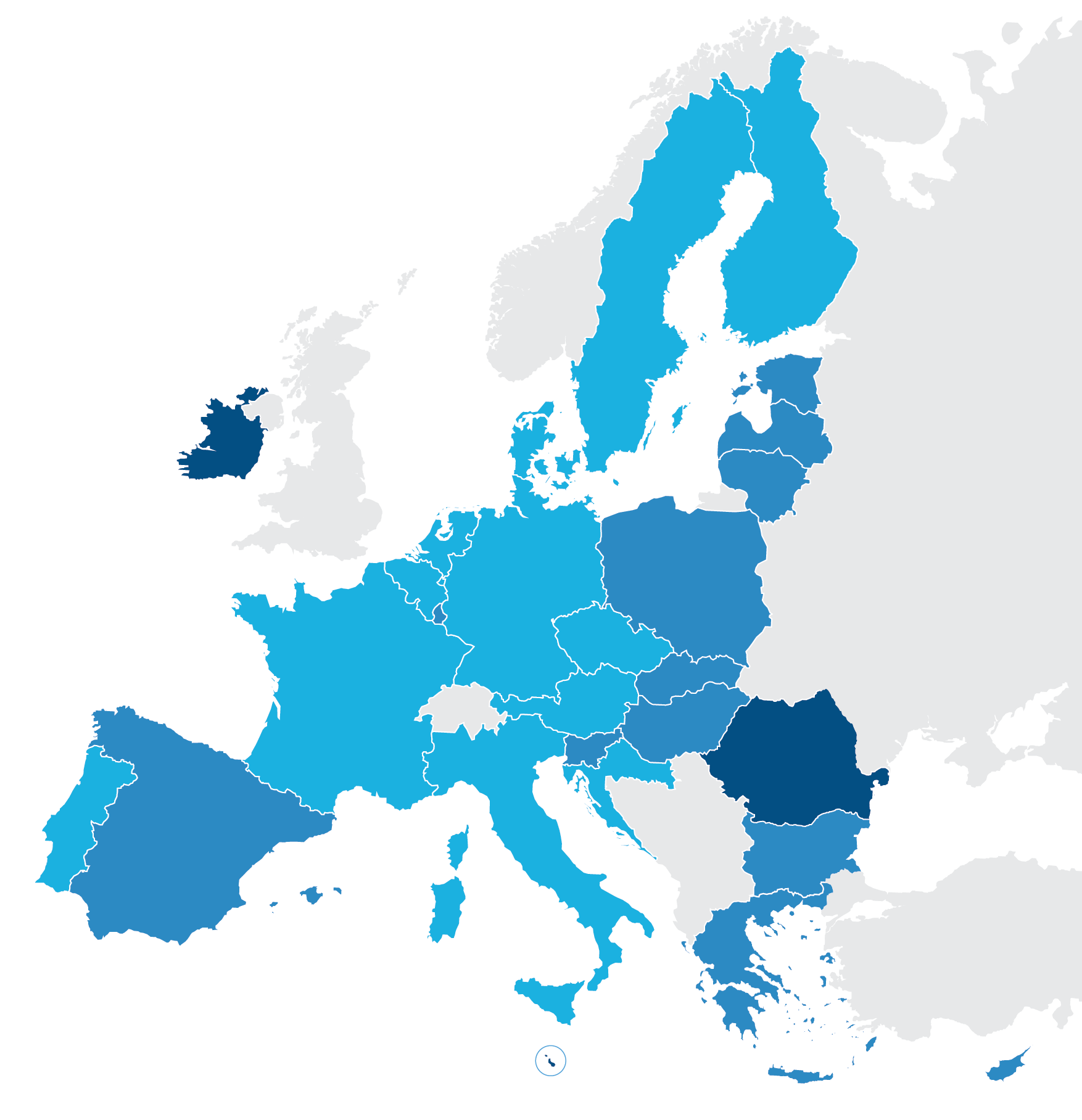 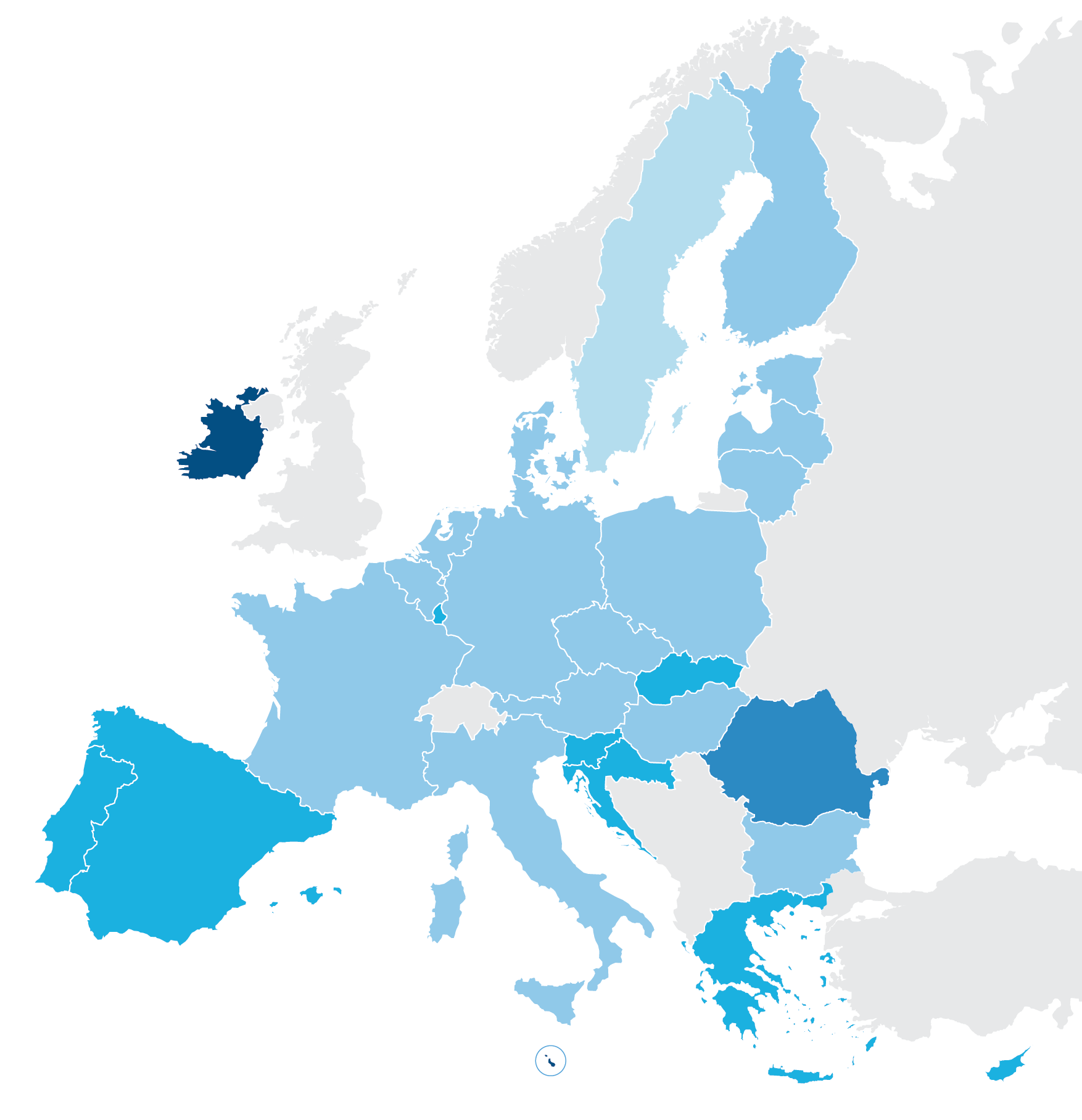 2024
EU growth map
2023
Annual real GDP growth in %
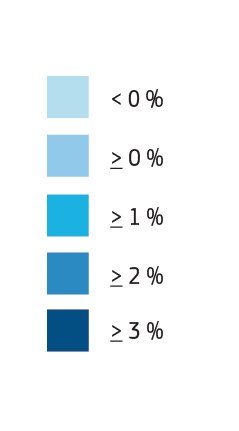